FATHERS DAY
PLOUGHMANS SPECIAL
Saturday 15th June 2019
SERVING 12-4PM
ALL FOR £21.99PP
Jug of Beer or Ale 
Warm Sausage roll
Chicken Drumstick 
Chunky bread with butter and pickle
Cheddar 
Pork pie
Scotch egg
Grapes
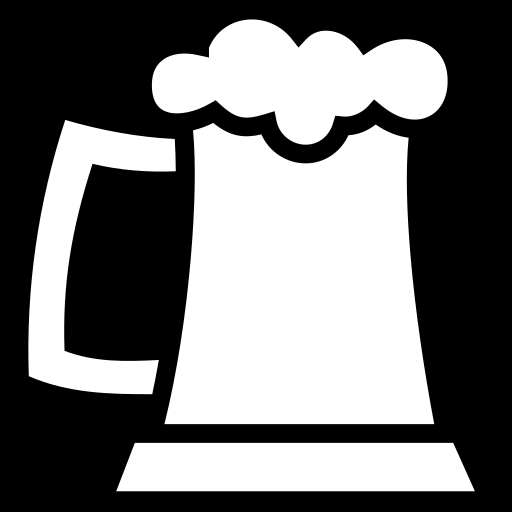 Ladies have the choice of ploughman's or normal afternoon tea
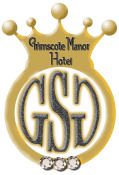 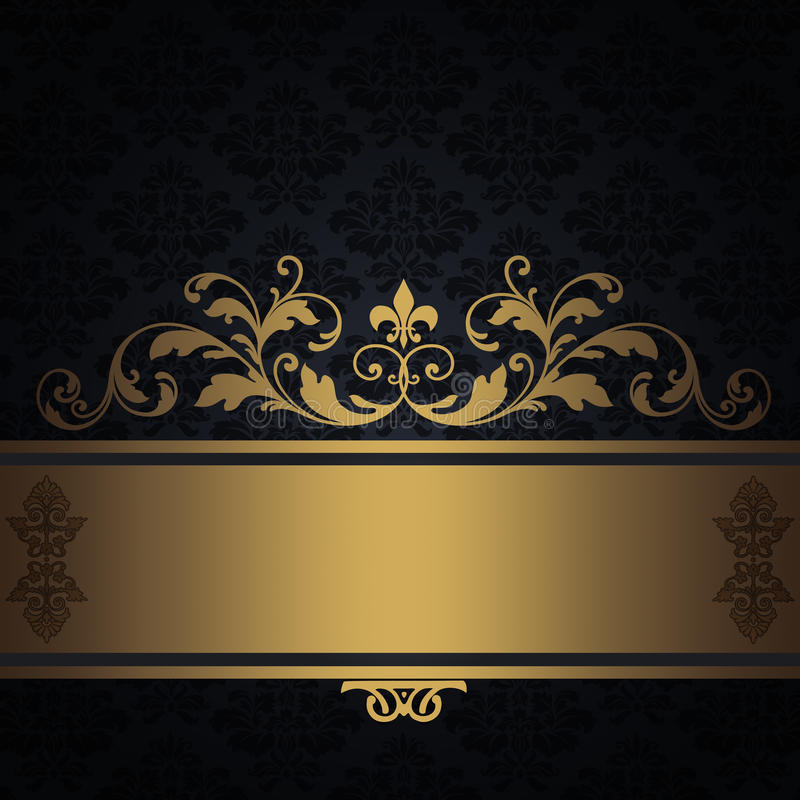 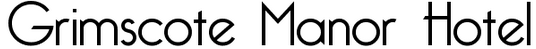 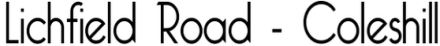 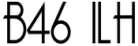 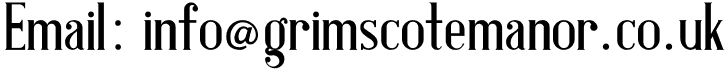 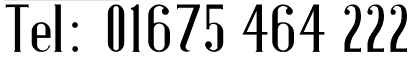 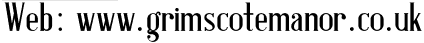 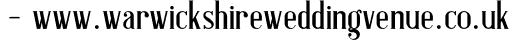